Bubble wall velocity and gravitational wave in the minimal left-right symmetric model
[2405.01949], Dian-Wei Wang , Qi-Shu Yan, Mei Huang

09/29/2024
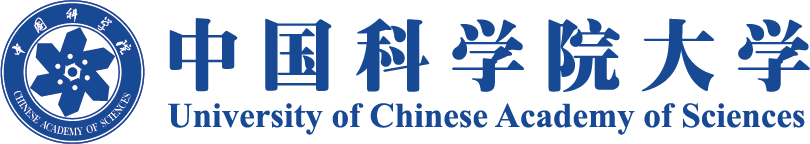 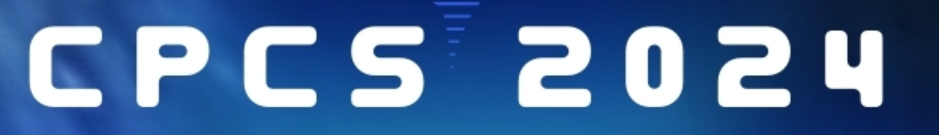 [Speaker Notes: Thanks to the organizer giving me this opportunity to introduce our recent work on bubble wall velocity and gravitational waves in minimal left-right symmetric model.]
Content
Minimal left-right symmetric model and FOPT

Field-plasma system

Gravitational waves

Summary
[Speaker Notes: This is the outline of this talk. First, I will introduce the minimal LRSM and its phase transition.]
Minimal Left-Right Symmetric Model
Minimal Left-Right Symmetric Model
Particle masses
Cosmological FOPT
expansion
nucleation
collision
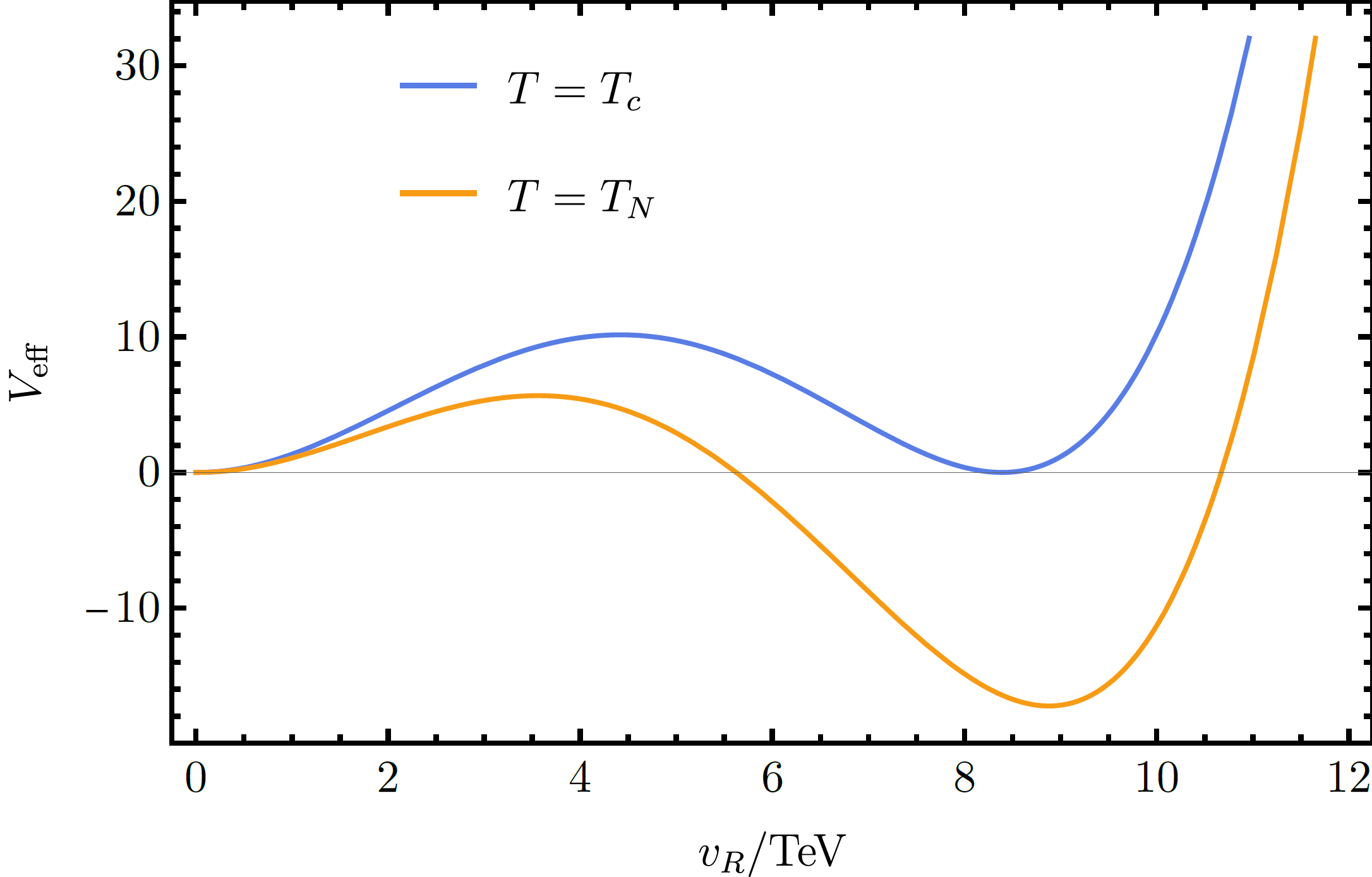 Content
Minimal left-right symmetric model and FOPT

Field-plasma system

Gravitational waves

Summary
[Speaker Notes: Now, I will review the field-plasma system.]
Field-Plasma System:Overview
Physics in different length scale
Field-Plasma System: Free Particle Approximation
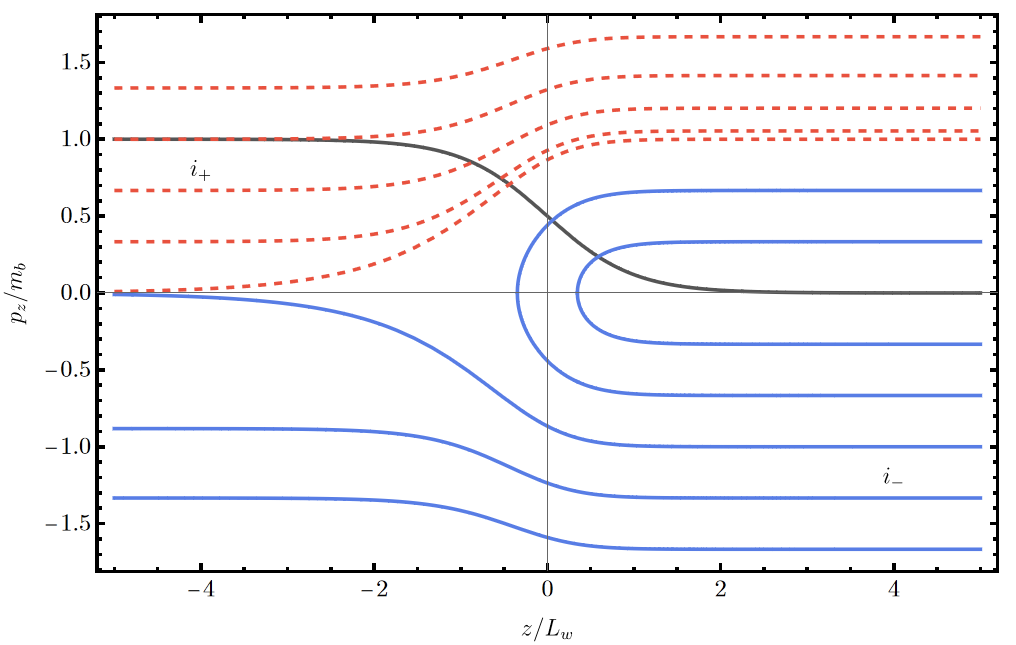 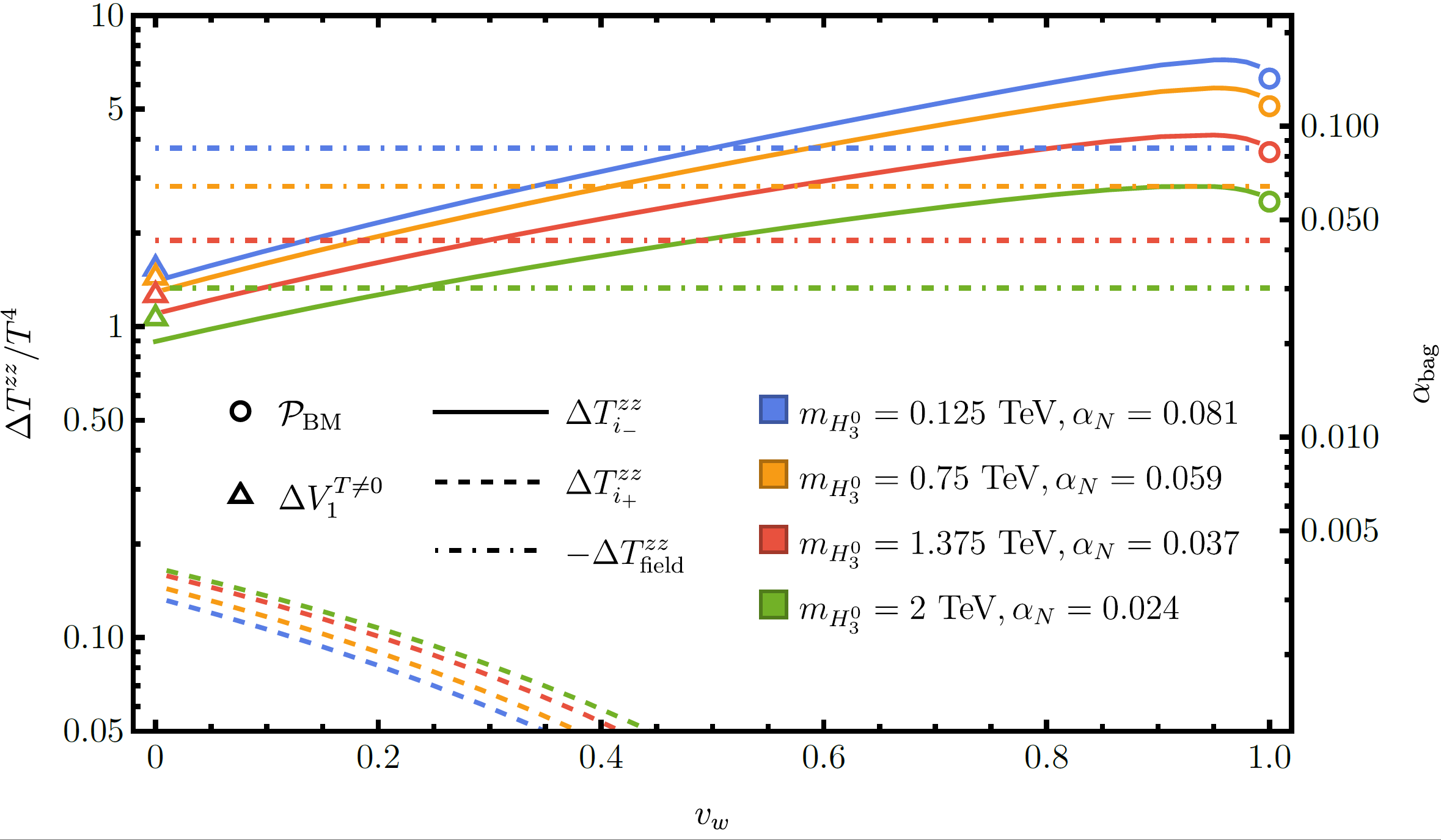 Field-Plasma System: LTE Approximation
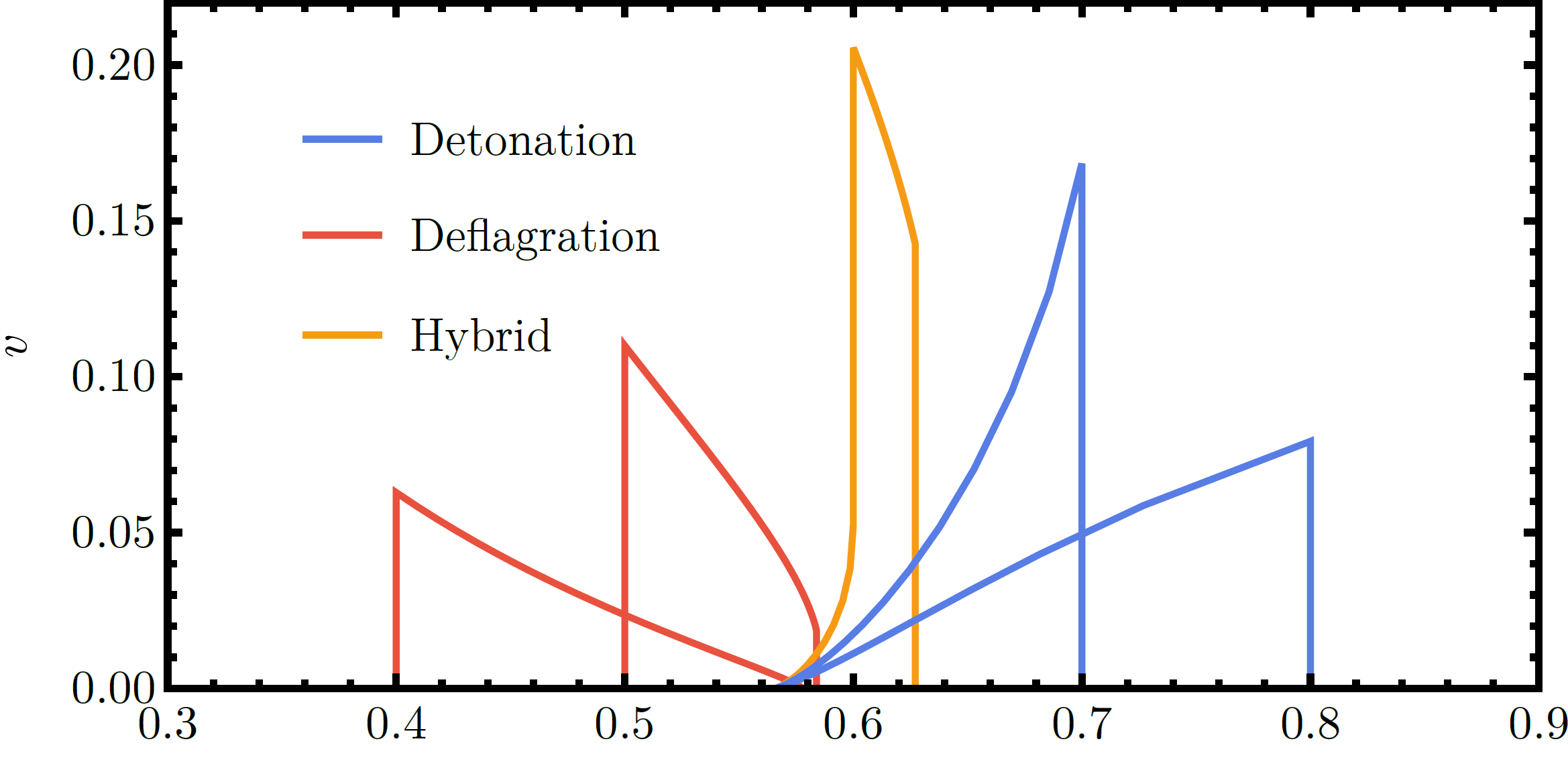 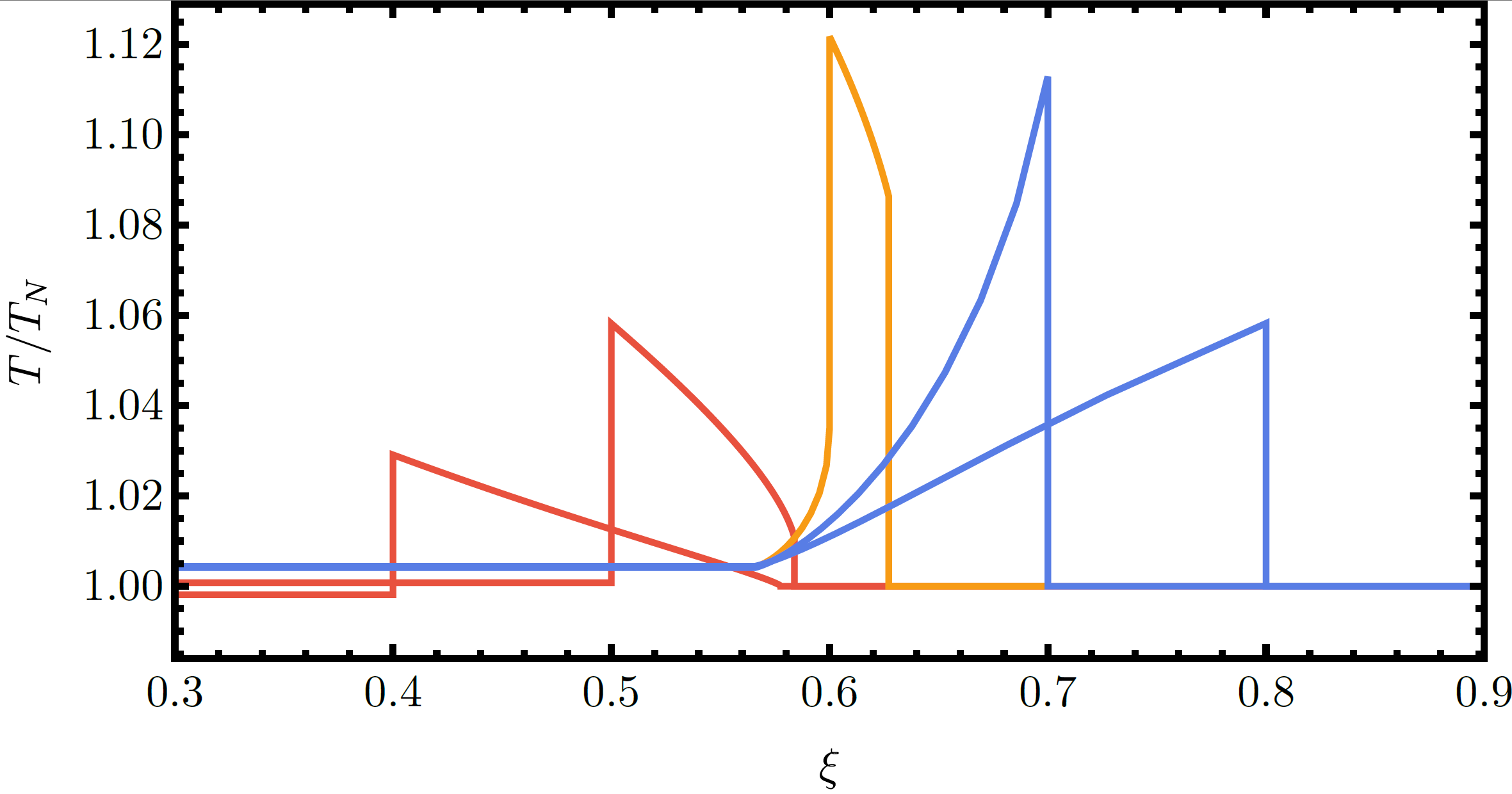 Field-Plasma System: Matching Condition and Bubble Wall Velocity
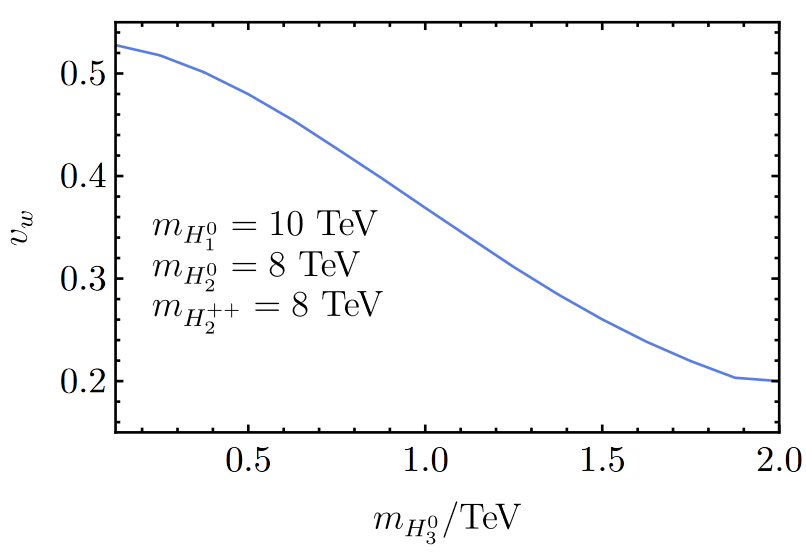 Field-Plasma System: Matching Condition and Bubble Wall Velocity
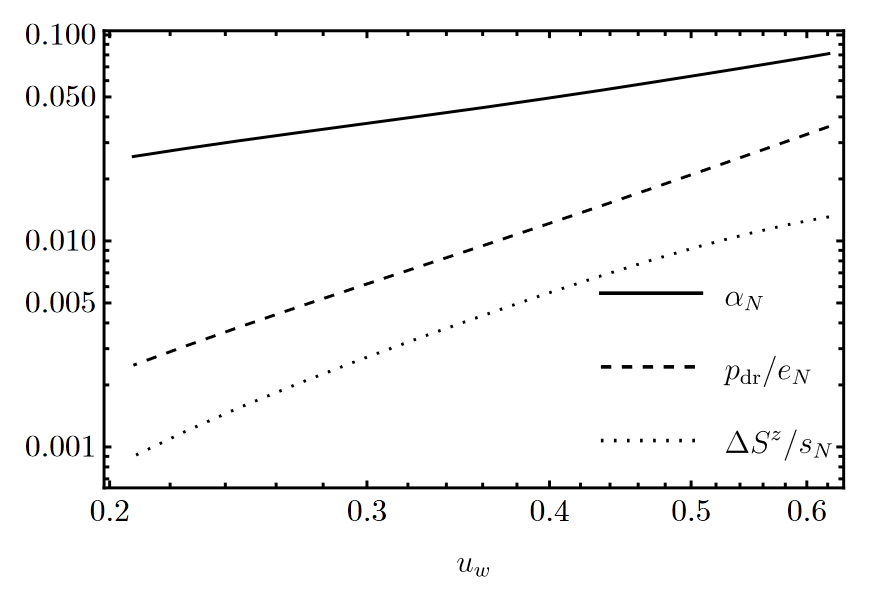 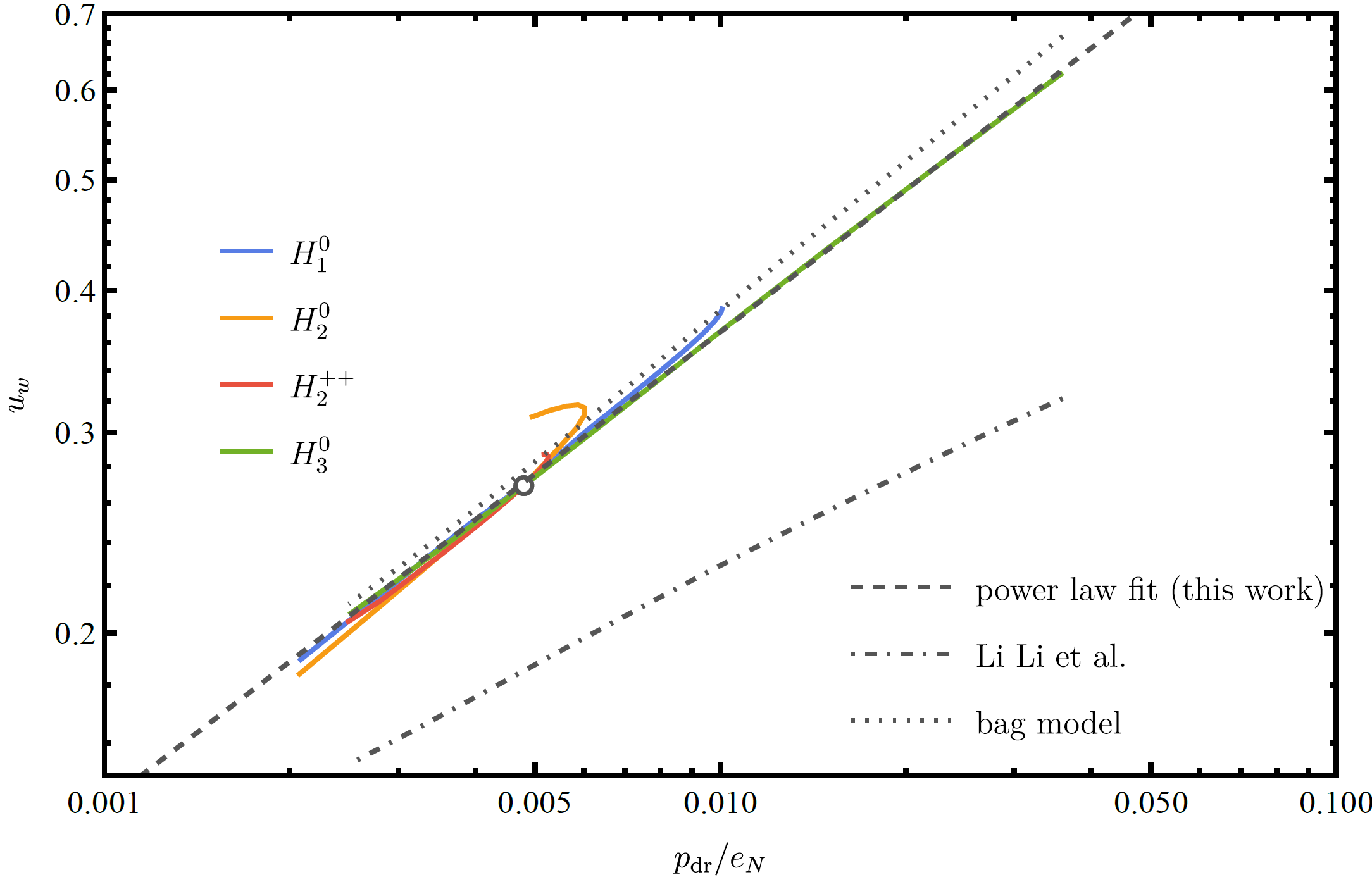 Content
Minimal left-right symmetric model and FOPT

Field-plasma system

Gravitational waves

Summary
[Speaker Notes: And now, I will talk about the gravitational wave.]
Gravitational Wave
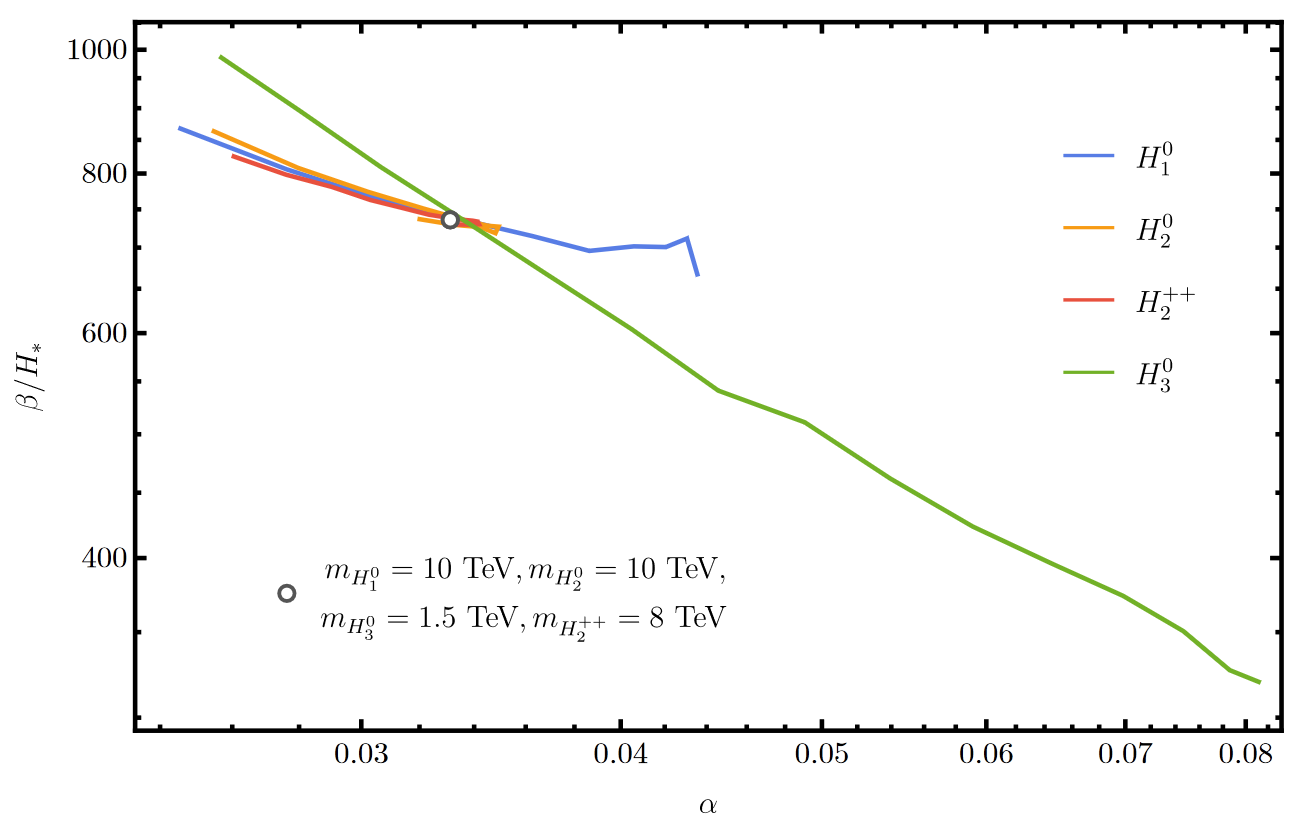 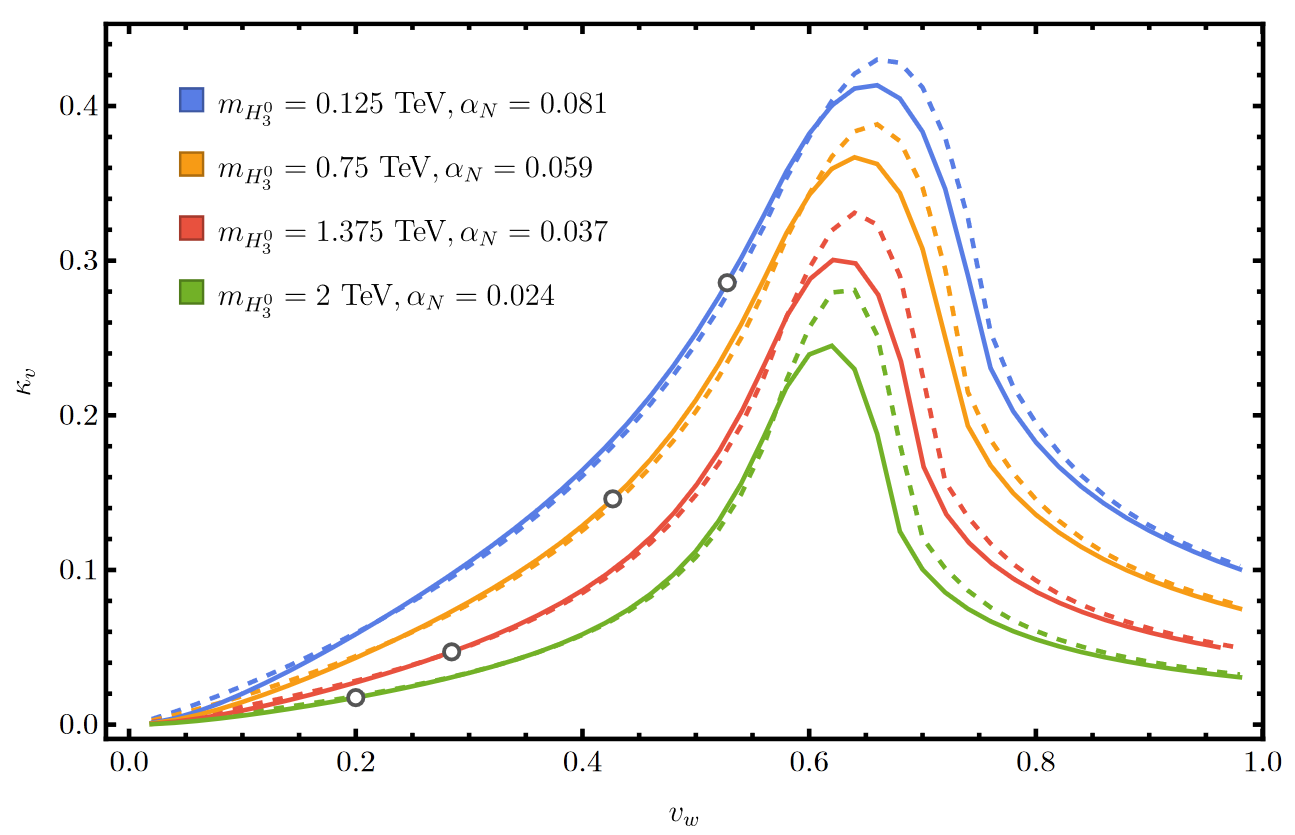 Gravitational Wave
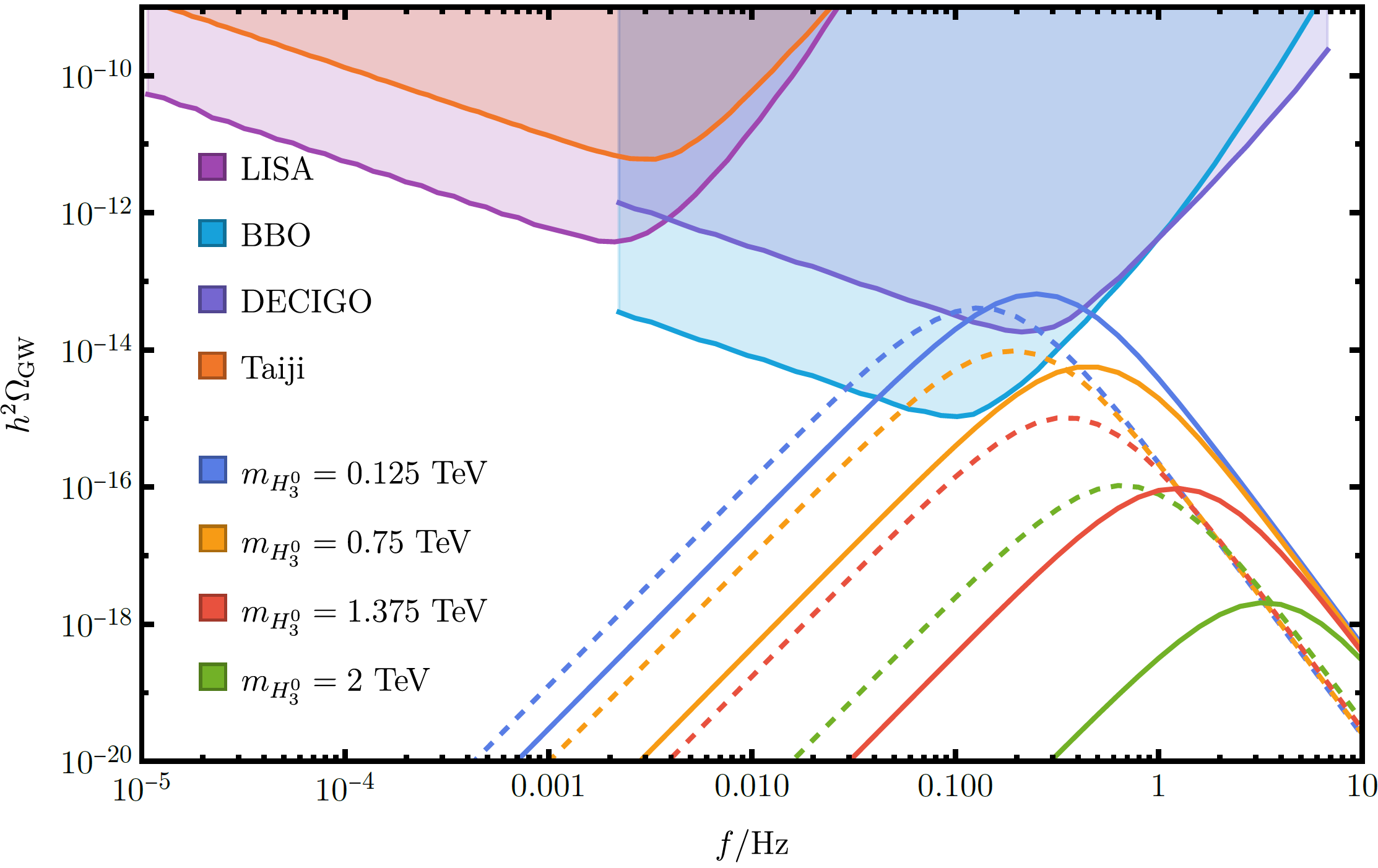 Summary
[Speaker Notes: This is the summary, thank you!]
Thanks for your listening!